Lect. 11: Public Key Cryptography
Contents
Introduction to PKC
Hard problems 
IFP
DLP
Public Key Encryptions  
RSA 
ElGamal 
Digital Signatures  
DSA, KCDSA
Schnorr 
Key Exchange
Elliptic Curve Cryptosystems
2
1. Introduction to PKC
3
Key Distribution Problem of Symmetric Key Crypto
In symmetric key cryptosystems  
Over complete graph with n nodes, nC2 = n(n-1)/2 pairs secret keys are required. 
(Example) n=100, 99 x 50 =  4,950 keys are required 
Problem: Managing large number of keys and keeping them in a secure manner is difficult
a
Secret keys are required between
(a,b), (a,c), (a,d), (a,e), (b,c), 
(b,d), (b,e), (c,d), (c,e), (d,e)
e
b
c
d
4
Public Key Cryptography - Concept
Using a pair of keys which have special mathematical relation.
Each user needs to keep securely only his private key.
All public keys of users are published.
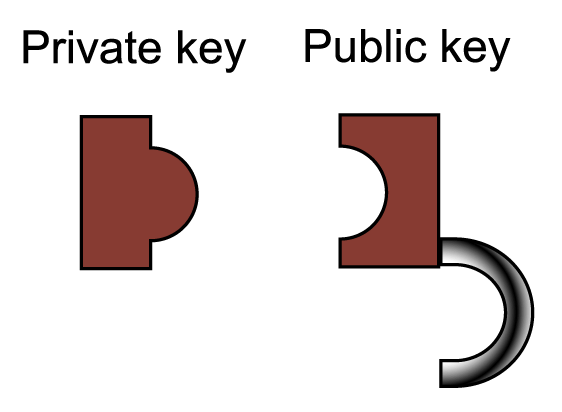 In Encryption 
     Anyone can lock (using the public key)
     Only the receiver can unlock (using the private key)
In Digital Signature 
     Only the signer can sign (using the private key)
     Anyone can verify (using the public key)
5
Public Key Cryptography – Concept (1/3)
One-way functions 
Given x, easy to compute y=f(x).
Difficult to compute x=f-1(y) for given y.
easy
x, 
domain parameters
y = f(x)
domain parameters
f
hard
Ex)  f(x)= 7x21 + 3x3 + 13x2+1 mod (215-1)
6
Public Key Cryptography – Concept (2/3)
Trapdoor one-way functions  
Given x, easy to compute f(x)
Given y, difficult to compute f-1(y) in general
Easy to compute f-1(y) for given y to only who knows certain information (which we call trapdoor information)
easy
x, 
domain parameters
y = f(x)
domain parameters
f
hard
trapdoor info.
public key
private key
But, easy if trapdoor info. is given.
7
Public Key Cryptography – Concept (3/3)
Concept 
invented by Diffie and Hellman in 1976, “New directions in Cryptography”, IEEE Tr. on IT. ,Vol. 22, pp. 644-654, Nov., 1976.
Overcome the problem of secret key sharing in symmetric cryptosystems
Two keys used: public key & private key
Also known as two-key or asymmetric cryptography
Based on (trapdoor) one-way function
easy
x, 
domain parameters
y = f(x)
domain parameters
f
hard
trapdoor info.
public key
private key
But, easy if trapdoor info. is given.
8
Public Key Cryptography
Keys
A pair of (Public Key, Private Key) for each user
Public keys must be publicly & reliably available
Encryption schemes
Encrypt with peer’s Public Key;  Decrypt with its own Private Key
RSA, ElGamal 
Digital signature schemes
Sign with its own Private Key;  verify with peer’s Public Key 
RSA, DSA, KCDSA, ECDSA, EC-KCDSA … 
Key exchange schemes
Key transport or key agreement for secret-key crypto.
RSA; DH(Diffie-Hellman), ECDH

All problems clear?
 New Problem : How to get the right peer’s Public Key?
 Public key infrastructure (PKI) required
Certificate is used to authenticate public key
9
Public Key Cryptosystems
Public key cryptography is based on hard problems. 

Encryption schemes
RSA: based on IFP
ElGamal: based on DLP

 Signature schemes
Signature schemes with message recovery: RSA 
Signature with appendix: ElGamal, DSA, KCDSA

 Key exchange schemes
Key transport: a trusted entity TA generates and distributes key 
Key agreement: Diffie-Hellman key agreement. Both entity take part in the key agreement process to have an agreed key
10
Public Key Encryption vs. Digital Signature
Alice
Bob
Ciphertext
 
C
D
E
Plaintext
M
Plaintext
M
Alice’s Public Key
Alice’s Private Key
Authentic channel
Alice
Bob
Message + Signature
 
M + s
V
S
Yes / No
Plaintext
M
Bob’s public Key
Bob’s private Key
Authentic channel
11
Public Key Cryptosystems – History
RSA scheme (1978)
R.L.Rivest, A.Shamir, L.Adleman, “A Method for Obtaining Digital Signatures and Public Key Cryptosystems”,CACM, Vol.21, No.2, pp.120-126,Feb,1978 
McEliece scheme (1978)
Rabin scheme (1979) 
Knapsack scheme (1979-): Merkle-Hellman, Chor-Rivest, etc. 
ElGamal scheme (1985)
Elliptic Curve Cryptosystem (1985): Koblitz, Miller
Non-Abelian group Cryptography (2000): Braid group
12
Symmetric key vs. Asymmetric Key Crypto
O : Good X : Bad
Symmetric
Asymmetric
Enc. key = Dec. key
Secret
Secret
Classified       Open
SKIPJACK     AES
Required (X)
Many (X)
Fast(O)
Enc. Key  Dec. key
Public, {Private}
Private, {Public}
Open
RSA
Not required (O)
Small (O)
Slow(X)
Key relation
Enc. Key
Dec. key
Algorithm
Example
Key Distribution 
Number of key
Performance
13